Gregor Mendel
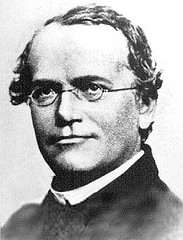 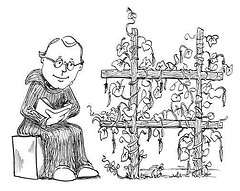 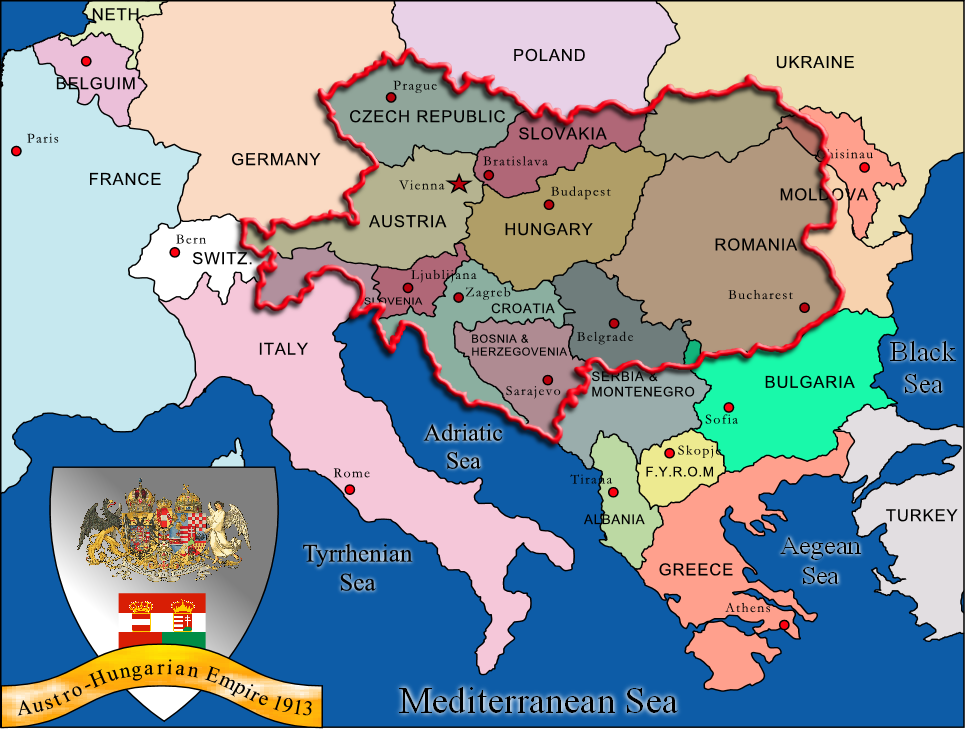 Trait:

 A specific characteristic that varies from one individual to another.
Traits
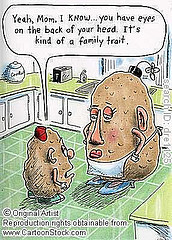 Traits
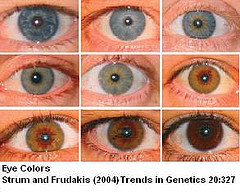 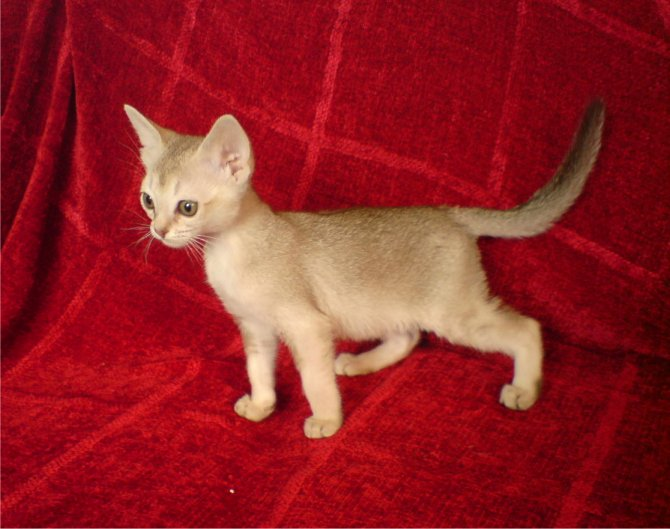 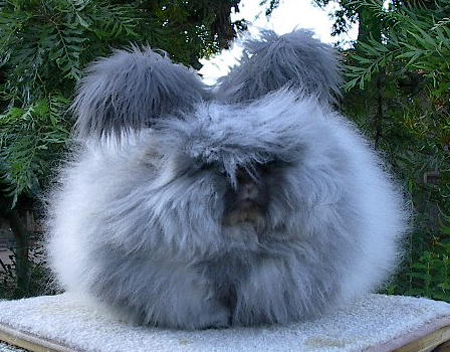 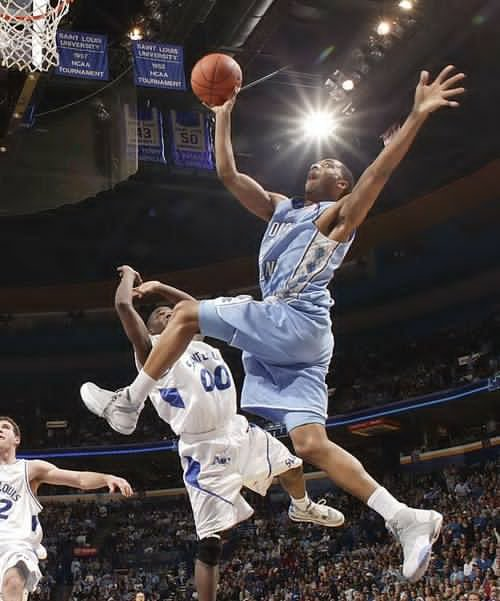 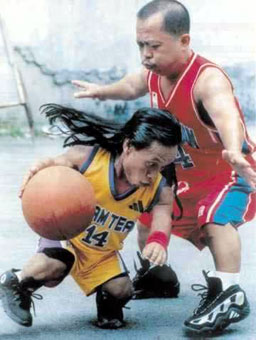 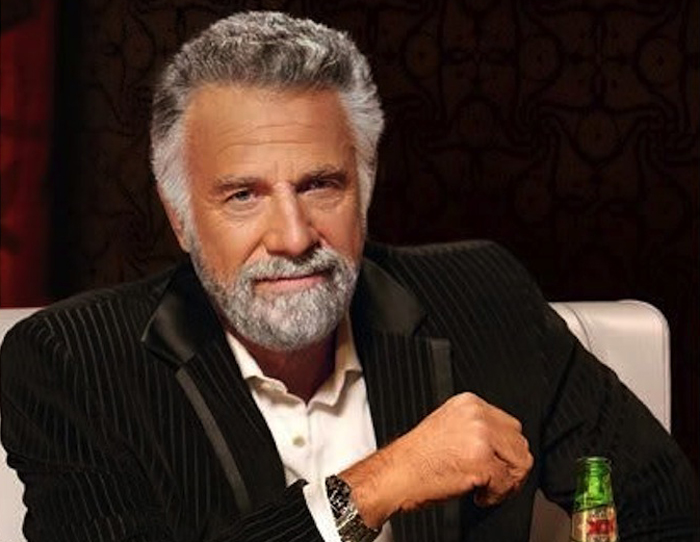 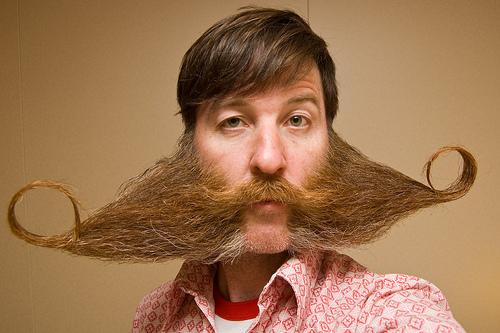 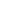 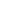 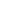 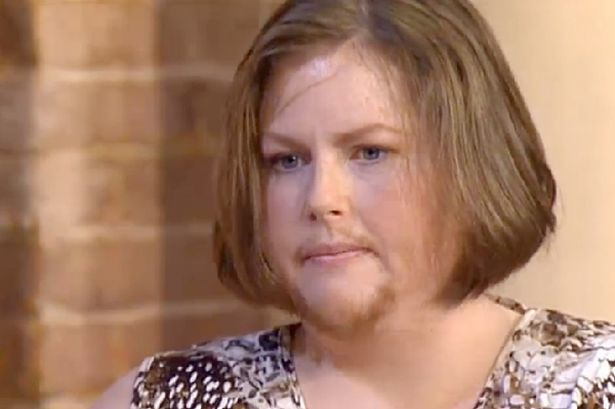 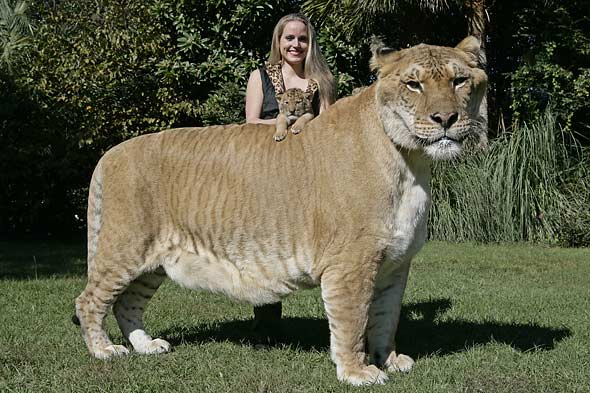 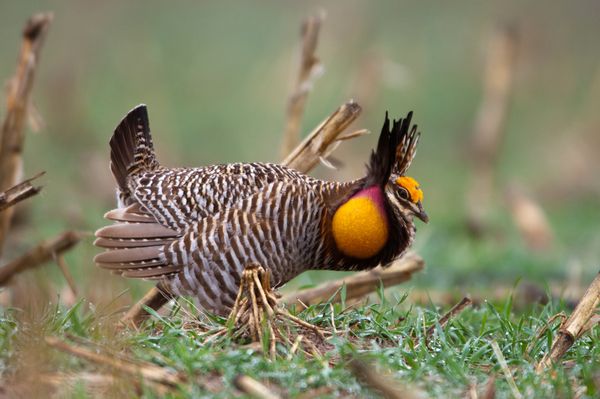 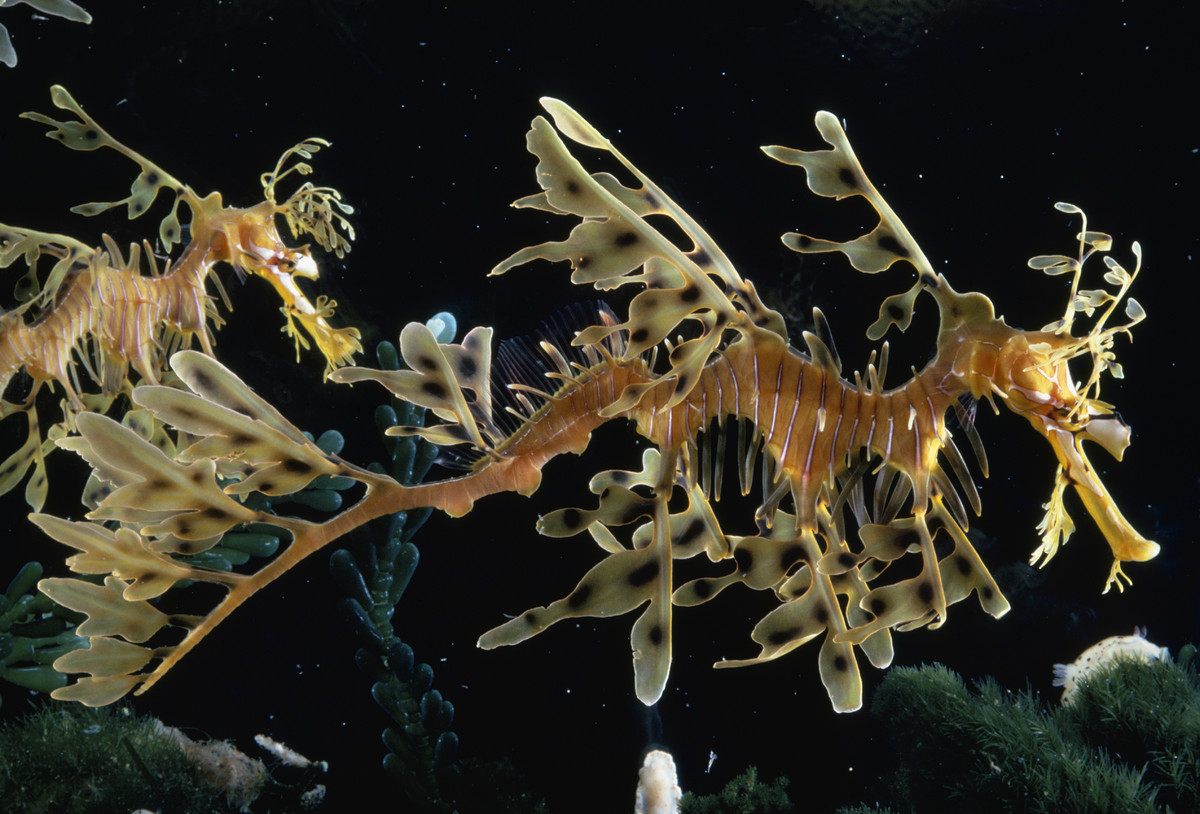 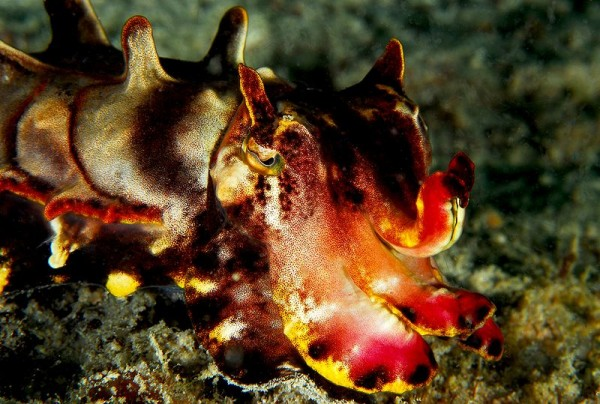 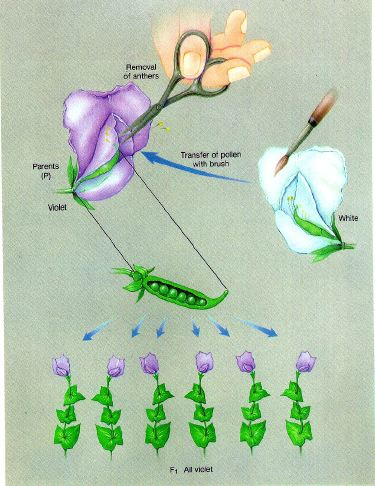 P (parental) generation
F1 (first filial) generation
Hybrid – the offspring of crosses between parents with different traits
Genes – The chemical factors that determine traits; a sequence of DNA
Alleles – The different forms of the same gene
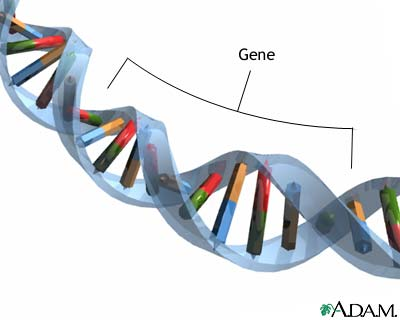 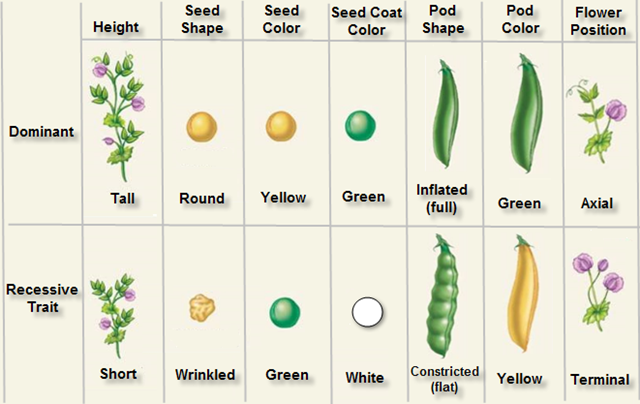 [Speaker Notes: improve]
Mendel’s Question:  “Had the unseen alleles disappeared, or were they still present in the F1 plants?”

He crossed the F1 generation with the F1 generation to produce the F2 generation
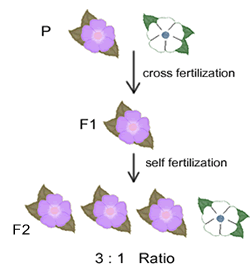 The F1 Cross
 The recessive alleles reappeared, ¼ of the offspring contained the recessive traits
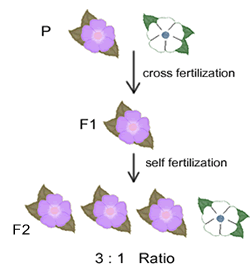 Principle of Dominance
Some Alleles are dominant and 
others are recessive
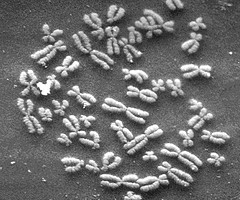 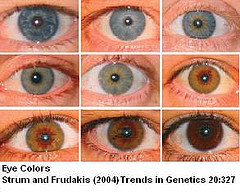 Dominance and recessive
Dominant:  need only 1 dominant allele for the trait to be expressed

Recessive:  need both recessive alleles for the trait to be expressed
Law of Segregation
Explaining the F1 Cross

When each F1 plant flowers, the two alleles are segregated from each other so that each gamete carries only a single copy of each gene.  Therefore, each F1 plant produces two types of gametes – those with the allele for tallness and those with the allele for shortness.
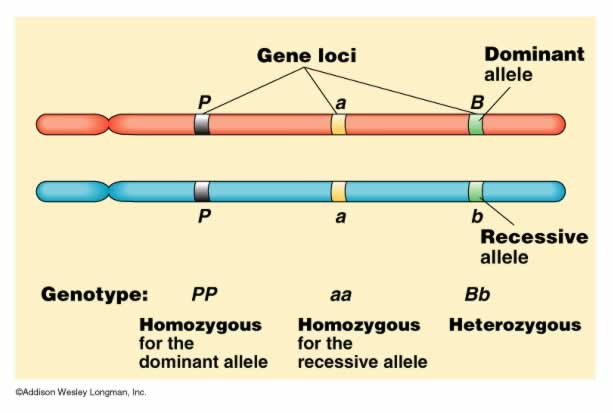 The principles of probability can be used to predict the outcomes of genetic crosses.

Punnett Squares: Handy diagram for predicting the allele composition of offspring from a cross between individuals of known genetic makeup.
Homozygous (purebred or true breeding) – Organisms that have two identical alleles for a particular trait.  

Heterozygous (hybrid) – organisms that have two different alleles for the same trait.
Phenotype – Physical traits of an organism (stated in words, e.g. red hair, blue eyes, etc.)

Genotype – Genetic makeup of an individual (stated in letters, e.g. Rr, dd)
II.  Probability and Punnett Squares
Mendel realized that the principle of probability could be used to explain the results of genetic crosses.  The way in which alleles segregate is completely random, like a coin flip.
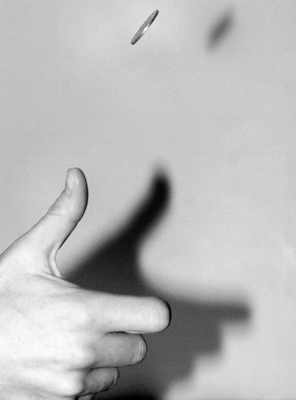 A.  Genetics and Probability
Probability – the likelihood that a particular event will occur
When flipping a coin  P (head) = ½ p (tail) = ½

If you flip a coin three times in a row, what is the probability that it will land heads up each time?						
						½ X ½ X ½ = 1/8
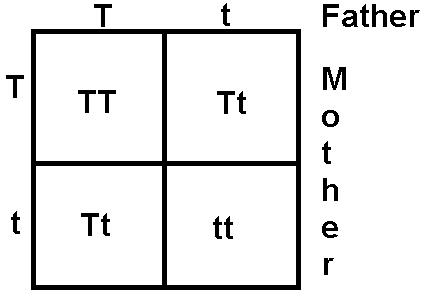 Probability and Punnett Squares
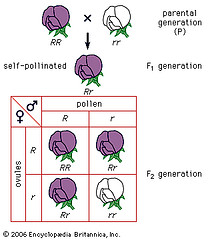 C. Probability and Segregation
Probability proved that Mendel’s assumptions about segregation had been correct.  

His predicted ratio of three dominant to one recessive showed up consistently when crossing two hybrid pea plants
D.  Probabilities Predict Averages
Probabilities predict average outcomes of a large number of events.

They do not predict the precise outcome of an individual event.

The larger the number of individuals, the closer the resulting offspring numbers will get to expected values.
Exploring Mendelian Genetics
Does the segregation of one pair of alleles affect the segregation of another pair of alleles?  Does the gene that determines whether a seed is round or wrinkled in shape have anything to do with the gene for seed color?
Two – Factor Cross
F1 dihybrid cross: - rryy X RRYY



Diagram on board
1st generation’s genotype = 100% hybrid RrYy

1st generation’s phenotype = all show dominant traits
Two Factor Cross
F2 Generation:

Genotypes?

Phenotypes?
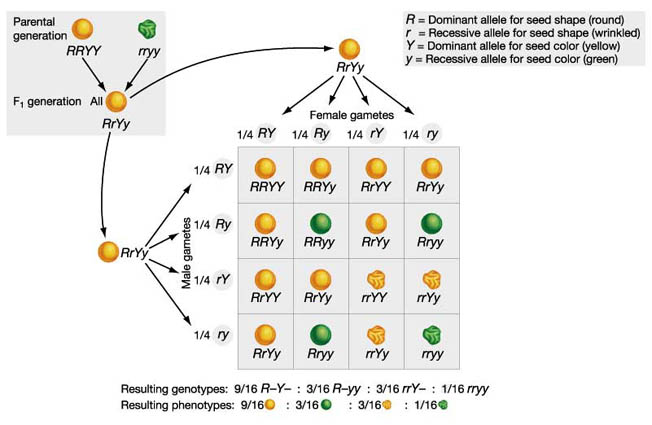 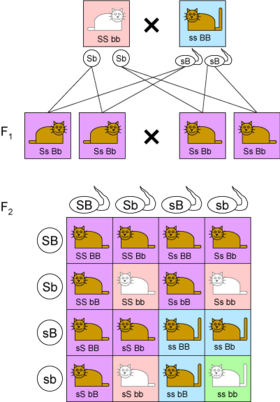 Law of Independent Assortment
Genes for different traits can segregate
independently during the formation of gametes.
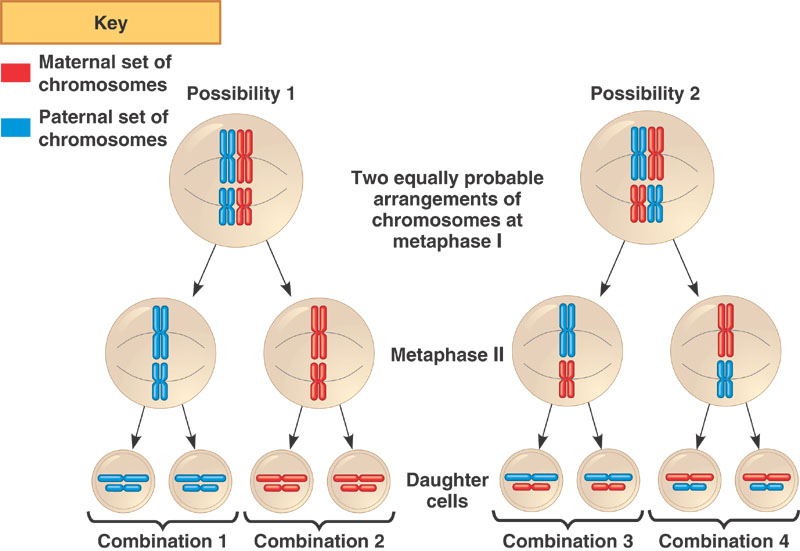 Summary of Mendel’s Principles
1.  Inheritance is influenced by genes passed from parents to offspring.

Genes may be dominant or recessive.

Adults have 2 copies of each gene which segregate when gametes are formed.

The alleles for different genes segregate independently of one another.
Beyond Dominant and Recessive Alleles
Some alleles are neither dominant nor recessive, and many traits are controlled by multiple alleles or multiple genes.
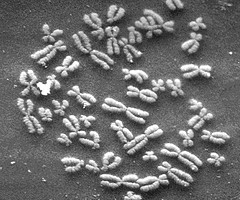 Codominance – Both alleles contribute to the phenotype.
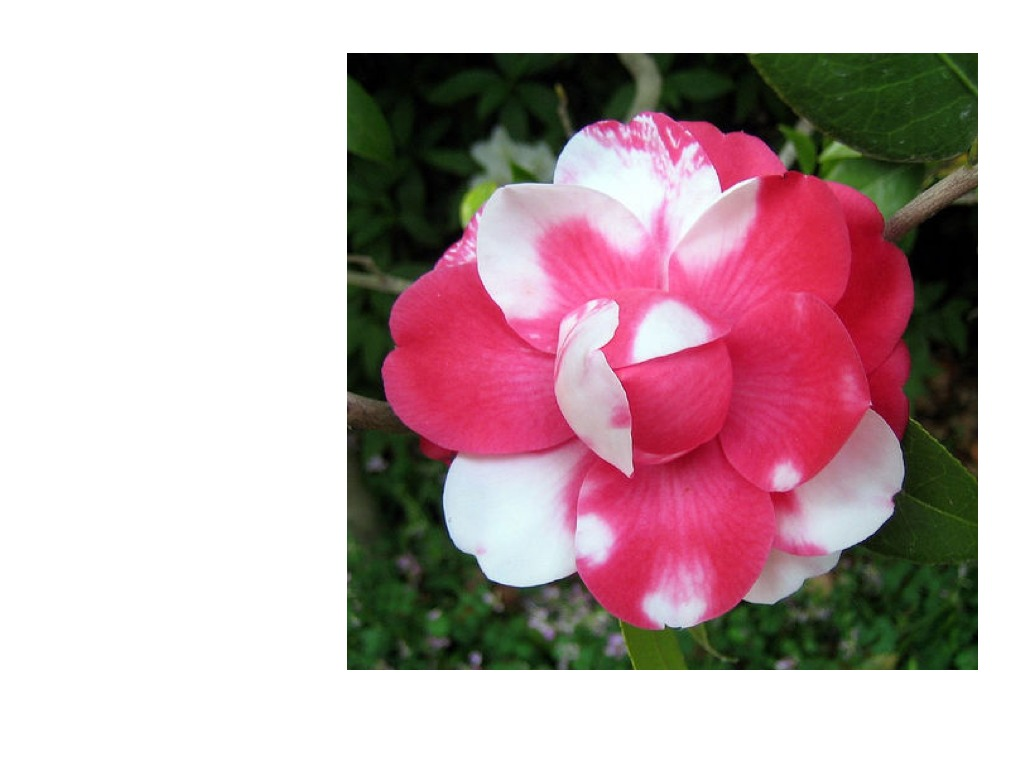 [Speaker Notes: In codominance, neither phenotype is recessive. Instead, the heterozygous individual expresses both phenotypes. A common example is the ABO blood group system. The gene for blood types has three alleles: A, B, and i. i causes O type and is recessive to both A and B. The A and B alleles are codominant with each other. When a person has both an A and a B allele, the person has type AB blood.]
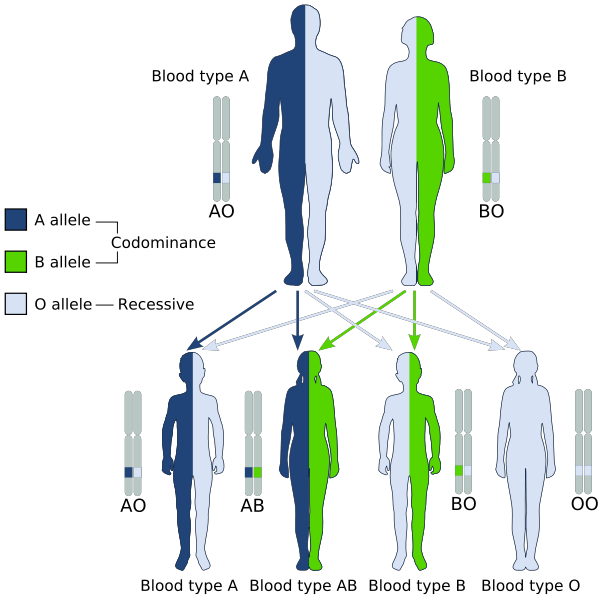 Incomplete dominance – Only one allele (usually the wild type) at the single locus is expressed in a doseage dependent manner, which results in an intermediate phenotype
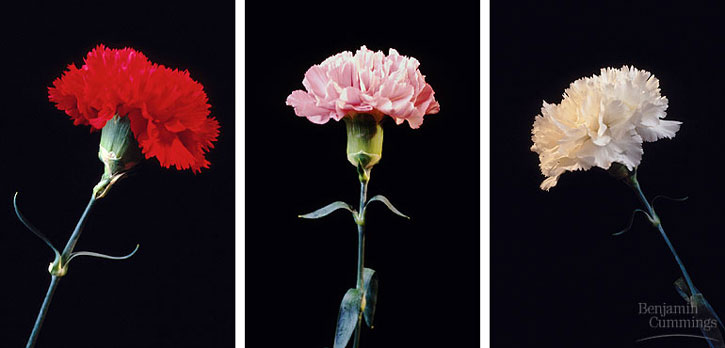 [Speaker Notes: Incomplete dominance (sometimes called partial dominance) is a heterozygous genotype that creates an intermediate phenotype. In this case, only one allele (usually the wild type) at the single locus is expressed in a doseage dependent manner, which results in an intermediate phenotype. A cross of two intermediate phenotypes (= monohybrid heterozygotes) will result in the reappearance of both parent phenotypes and the intermediate phenotype. The classic example of this is the color of flowers.

 In codominance, neither phenotype is recessive. Instead, the heterozygous individual expresses both phenotypes. A common example is the ABO blood group system. The gene for blood types has three alleles: A, B, and i. i causes O type and is recessive to both A and B. The A and B alleles are codominant with each other. When a person has both an A and a B allele, the person has type AB blood.]
Polydactyly
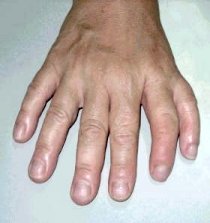 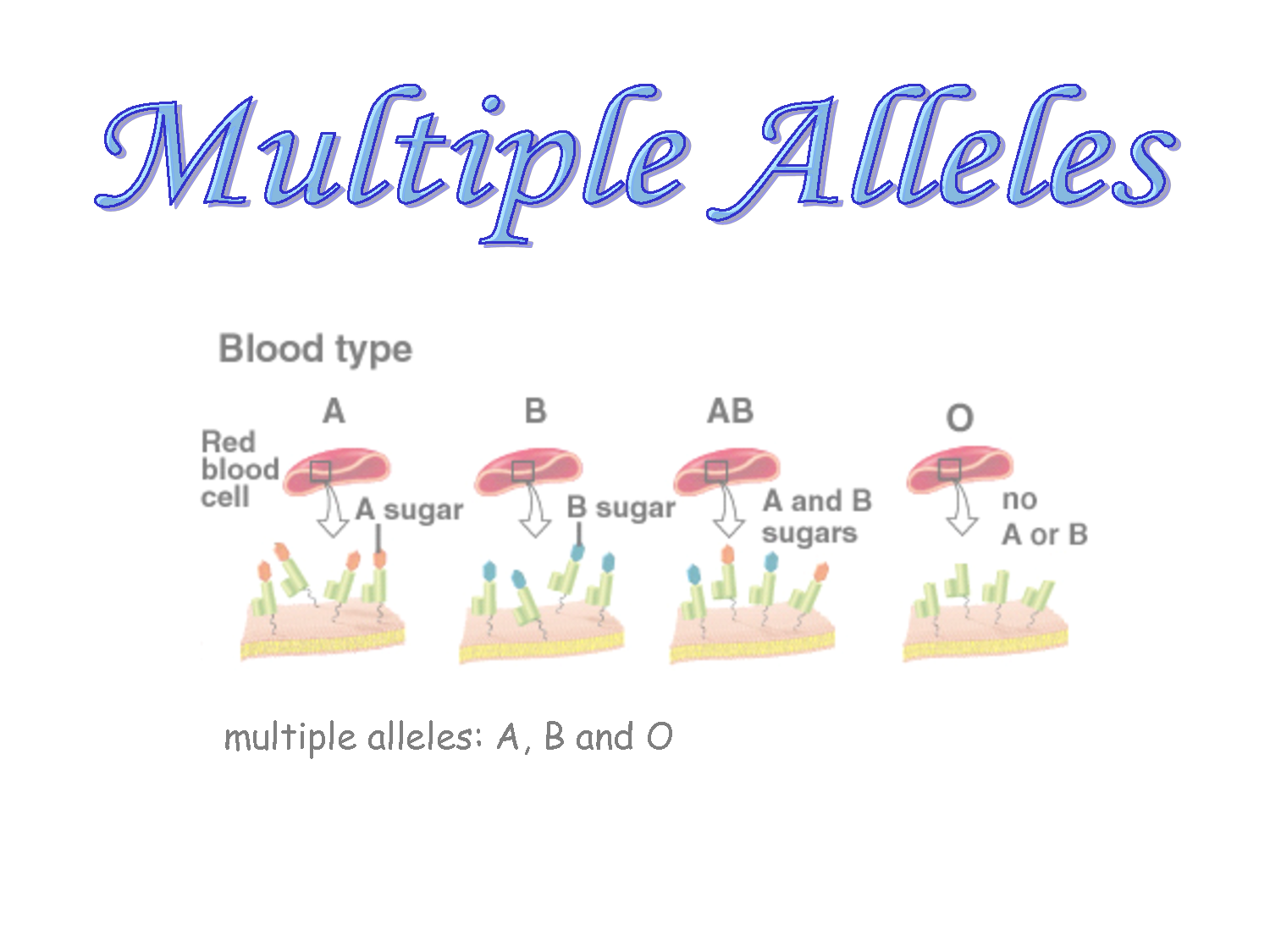 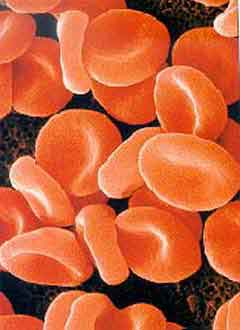 C. Multiple Alleles – Many genes have multiple alleles, like blood type (ABO).
Pleiotropy
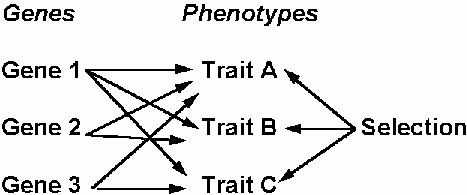 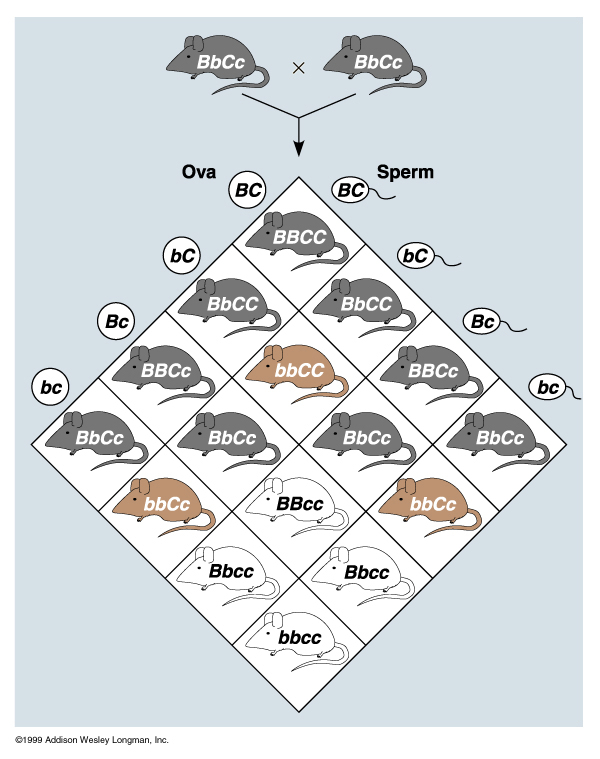 Epistasis
Polygenic Inheritance
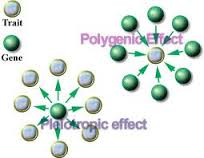 D. Polygenic Traits – Traits that are controlled by two or more genes (eye & skin color).

Example:  The eyes of Fruit Flies, human skin color, eye color

Thomas Hunt Morgan found that at least three genes are responsible for making the reddish-brown pigment in the eyes of fruit flies.
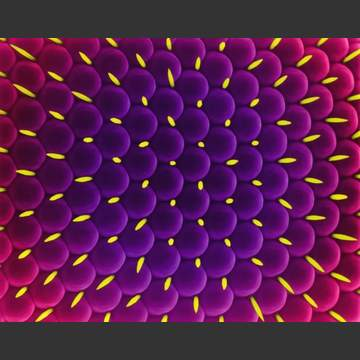 Chromosomes
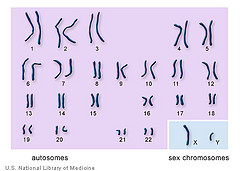 Applying Mendel’s Principles
Thomas Hunt Morgan experimented with fruit flies (drosophila melanogaster) to prove Mendel’s principles.
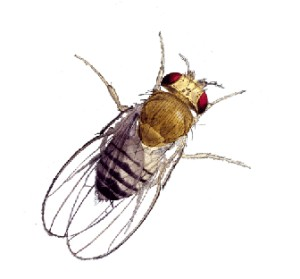 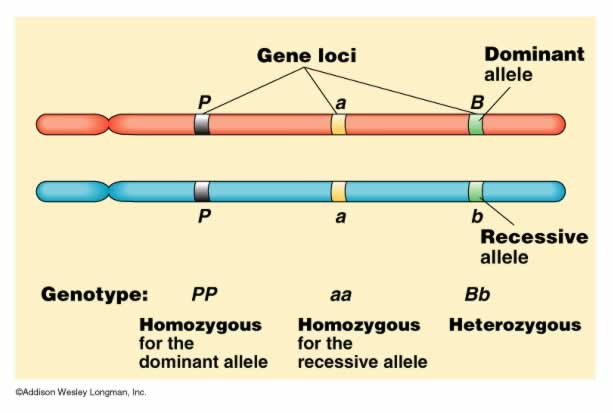 Gene Linkage
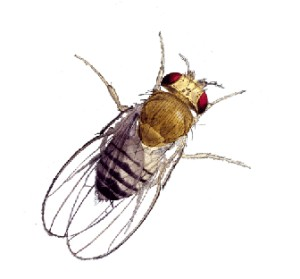 Thomas Hunt Morgan

	-  Worked with fruit flies because they produce many offspring over a short time.

	-  His research led him to the principle of linkage.
[Speaker Notes: After identifying more than 50 Drosophila genes, Morgan discovered that many of them appeared to be “linked” together in ways that, at first glance, seemed to violate the principle of independent assortment.   For example, a fly with reddish-orange eyes and miniature wings, like the one shown in figure 11-18, was used in a series of crosses.  The results showed that the genes for those traits were almost always inherited together and only rarely became separated from each other.]
Each chromosome is a group of linked genes.
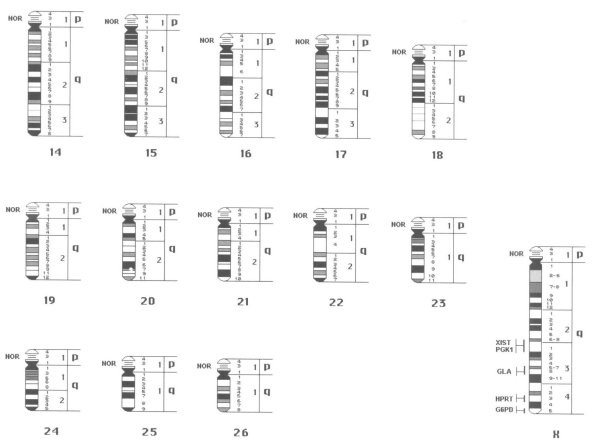 Gene Maps
Gene Maps show the relative locations of known genes on chromosomes.  

Genes that are closer together on the chromosome are more likely to be inherited together, or “linked.”

Genes further apart are less likely to be inherited together.
Gene maps are based on:

	- The frequencies of of crossing-over between genes.